8а. ПАРАЛЛЕЛЬНОСТЬ ПЛОСКОСТЕЙ(Параллелепипед)
[Speaker Notes: В режиме слайдов формулировки появляются после кликанья мышкой]
Определение. Две плоскости в пространстве называются параллельными, если они не имеют общих точек.
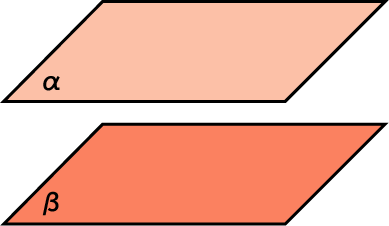 [Speaker Notes: В режиме слайдов формулировки появляются после кликанья мышкой]
Две плоскости
Имеют общие точки
(пересекаются по прямой)
Не имеют общих точек
  (параллельны)
Взаимное расположение двух плоскостей в пространстве
Признак параллельности двух прямых
Теорема. Если две параллельные плоскости пересечены третьей плоскостью, то линии их пересечения параллельны.
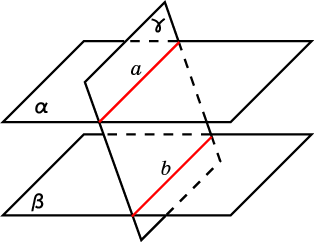 Доказательство. Пусть плоскость γ пересекает параллельные плоскости α и β по прямым a и b соответственно. Докажем, что прямые a и b параллельны. Действительно, они лежат в одной плоскости - плоскости γ. Кроме этого, они лежат в непересекающихся плоскостях, следовательно, и подавно, не пересекаются. Значит, они параллельны.
[Speaker Notes: В режиме слайдов формулировки появляются после кликанья мышкой]
Признак параллельности двух плоскостей
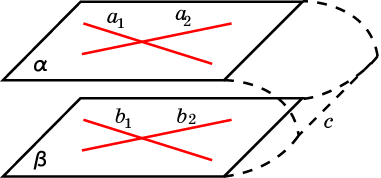 Предположим противное, т.е., что плоскости α и β пересекаются, и пусть c - линия их пересечения. По признаку параллельности прямой и плоскости, прямая a1 параллельна плоскости β, а по свойству параллельности прямой и плоскости, она параллельна прямой c. Аналогично, прямая a2 также параллельна прямой c. Таким образом, в плоскости α мы имеем две пересекающиеся прямые, параллельные одной прямой, что невозможно. Следовательно, плоскости α и β параллельны.
Теорема. Если две пересекающиеся прямые одной плоскости соответственно параллельны двум прямым другой плоскости, то эти плоскости параллельны.
Доказательство. Пусть две пересекающиеся прямые a1, a2  плоскости α соответственно параллельны двум прямым b1, b2  плоскости β. Докажем, что плоскости α и β параллельны.
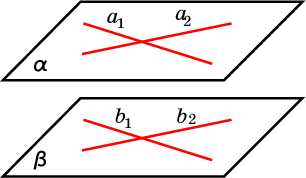 [Speaker Notes: В режиме слайдов формулировки появляются после кликанья мышкой]
Упражнение 1
Верно ли утверждение: "Если прямая, лежащая в одной плоскости, параллельна прямой, лежащей в другой плоскости, то эти плоскости параллельны"?
Ответ: Нет.
[Speaker Notes: В режиме слайдов ответ появляется после кликанья мышкой]
Упражнение 2
Верно ли утверждение: "Если две прямые, лежащие в одной плоскости, параллельны двум прямым, лежащим в другой плоскости, то эти плоскости параллельны”?
Ответ: Нет.
[Speaker Notes: В режиме слайдов ответ появляется после кликанья мышкой]
Упражнение 3
Могут ли быть параллельными две плоскости, проходящие через непараллельные прямые?
Ответ: Да.
[Speaker Notes: В режиме слайдов ответ появляется после кликанья мышкой]
Упражнение 4
Могут ли пересекаться плоскости, параллельные одной и той же прямой?
Ответ: Да.
[Speaker Notes: В режиме слайдов ответ появляется после кликанья мышкой]
Упражнение 5
Через каждую из двух параллельных прямых проведена плоскость. Можно ли утверждать, что эти плоскости параллельны?
Ответ: Нет.
[Speaker Notes: В режиме слайдов ответ появляется после кликанья мышкой]
Упражнение 6
Могут ли пересекаться плоскости, параллельные одной и той же прямой?
Ответ: Да.
[Speaker Notes: В режиме слайдов ответ появляется после кликанья мышкой]
Упражнение 7
Могут ли быть параллельными две плоскости, проходящие через непараллельные прямые?
Ответ: Да.
[Speaker Notes: В режиме слайдов ответ появляется после кликанья мышкой]
Упражнение 8
Можно ли признак параллельности двух плоскостей сформулировать следующим образом:
	а) если прямая одной плоскости параллельна прямой другой плоскости, то плоскости параллельны;
	б) если две прямые одной плоскости параллельны двум прямым другой плоскости, то плоскости параллельны;
	в) если две пересекающиеся прямые одной плоскости параллельны другой плоскости, то плоскости параллельны?
Ответ: а) Нет;
б) Нет;
в) да.
[Speaker Notes: В режиме слайдов ответ появляется после кликанья мышкой]
Упражнение 9
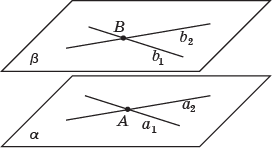 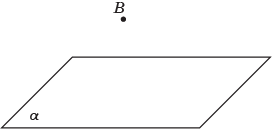 [Speaker Notes: В режиме слайдов ответ появляется после кликанья мышкой]
Упражнение 10
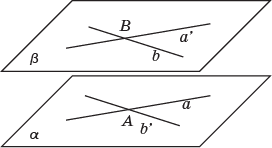 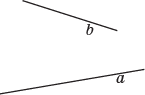 [Speaker Notes: В режиме слайдов ответ появляется после кликанья мышкой]
Упражнение 11
Для параллелепипеда ABCDA1B1C1D1 докажите параллельность плоскостей ABC и A1B1C1.
Доказательство: Прямые AB и AD, лежащие в плоскости ABC, соответственно параллельны прямым A1B1 и A1D1, лежащим в плоскости A1B1C1. Следовательно, плоскости ABC и A1B1C1 параллельны.
[Speaker Notes: В режиме слайдов ответ появляется после кликанья мышкой]
Упражнение 12
Для параллелепипеда ABCDA1B1C1D1 докажите параллельность плоскостей AB1D1 и BDC1.
Доказательство: Прямые AB1 и AD1, лежащие в плоскости AB1D1, соответственно параллельны прямым DC1 и BC1, лежащим в плоскости BDC1. Следовательно, плоскости AB1D1 и BDC1 параллельны.
[Speaker Notes: В режиме слайдов ответ появляется после кликанья мышкой]
Решение: Каждая грань участвует в одной паре параллельных плоскостей. У куба имеется 6 граней. Следовательно, искомое число пар параллельных граней равно
Упражнение 13
Сколько имеется пар параллельных плоскостей, содержащих грани параллелепипеда ABCDA1B1C1D1.
[Speaker Notes: В режиме слайдов ответ появляется после кликанья мышкой]
Упражнение 14
В кубе ABCDA1B1C1D1 через точку B проведите плоскость, параллельную плоскости ACD1.
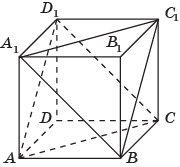 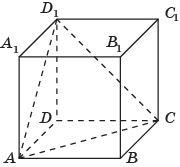 Ответ. Искомой плоскостью является плоскость BA1C1.
[Speaker Notes: В режиме слайдов ответ появляется после кликанья мышкой]
Упражнение 15
В кубе ABCDA1B1C1D1 через скрещивающиеся прямые BA1 и CB1 проведите параллельные плоскости.
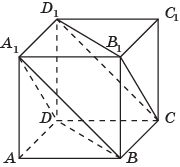 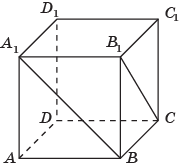 Ответ. Искомыми плоскостями являются плоскости BDA1 и CB1D1.
[Speaker Notes: В режиме слайдов ответ появляется после кликанья мышкой]